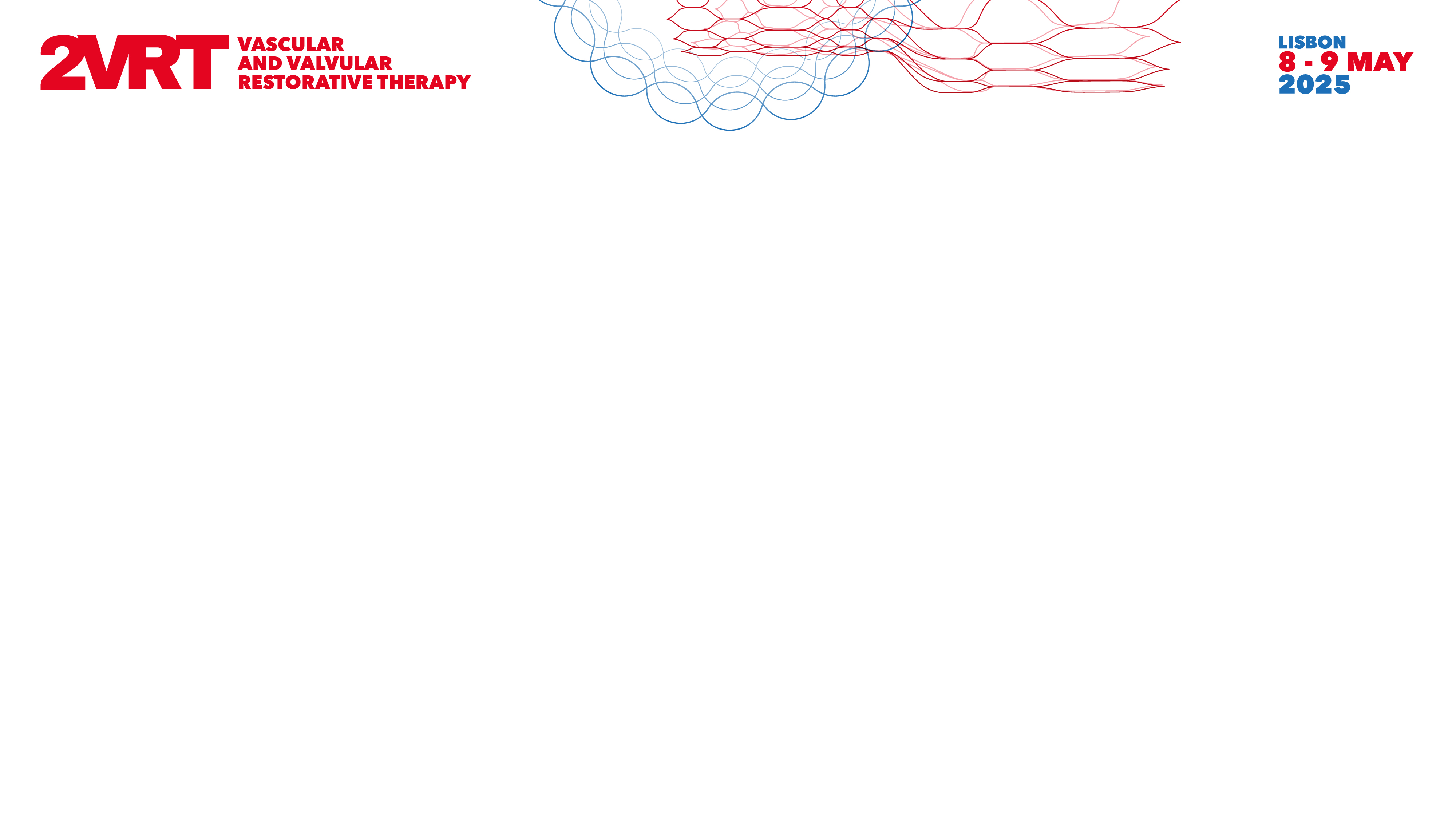 Titulo
Autores
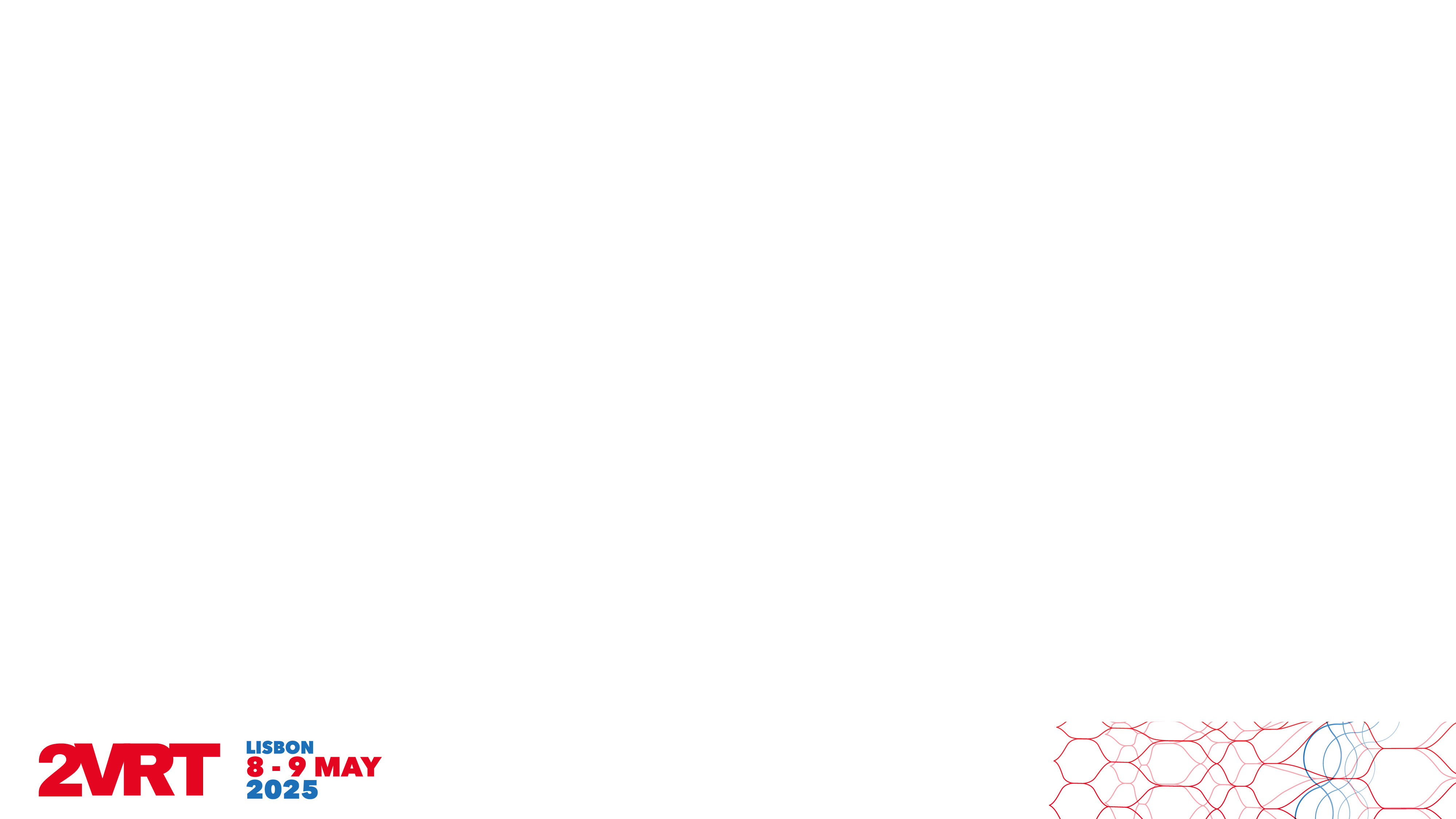 xxxxxxxxxx